НОВАЯ СТРАТЕГИЯ В СМУТНОЕ ВРЕМЯ
Марк Розин, 12.02.2015
ЭКОПСИ –крупнейшая HR консалтинговая компания на рынке России и СНГ
Последние 8 лет мы занимаем лидирующие места по рейтингам  «Эксперт» и «Коммерсантъ Деньги»
Область нашей деятельности –весь HR, кроме рекрутмента
Разработано «ЭКОПСИ Консалтинг»
2
Насколько сильно Вы почувствовали кризис?
Кризис работает на нас
Нет влияния кризиса
Небольшое влияние
Сильное влияние, но жить можно
Очень сильное влияние
Катастрофа, надеемся выжить
На грани банкротства
Если не разоримся – будет чудо
Наибольшую проблему для вашего предприятия Вы видите в:
Падение спроса
Рост стоимости сырья
Снижение возможности кредитования
Отсрочка платежей от клиентов или не платят
Социальные обязательства перед работниками и местными органами власти
Диктат крупных потребителей
Демпинг конкурентов
Когда Вы ожидаете дно кризиса?
Уже пройдено
Мы на дне
Весной 2015
Летом 2015
Осенью 2015
Зимой 2015-2016
Весной 2016
Будем падать много лет
Это не про вас! Не так ли?
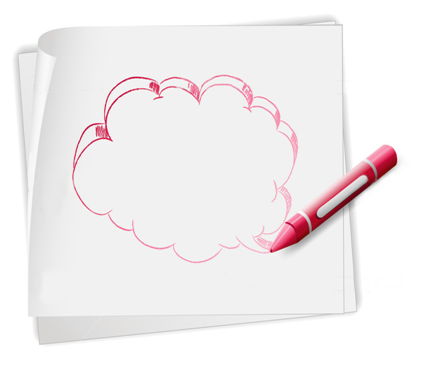 Если про вас, соболезную.
Не стоит смотреть презентацию дальше
деньги
время
доходы
расходы
Разработано «ЭКОПСИ Консалтинг»
6
А это про вас!
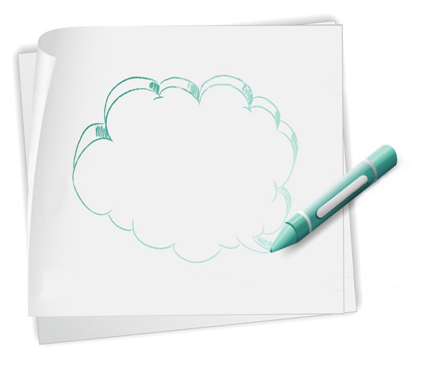 И презентация для вас
???
деньги
???
время
доходы
расходы
Разработано «ЭКОПСИ Консалтинг»
7
Будни кризиса. Можете «прочекать»
Доходы падают
Вы подписаны под убыточные контракты
Поставщики требуют повышения цен
Заемные деньги слишком дороги – не хватает оборотки
Нужны сокращения, но сколько – непонятно
Ножницы: денег на инвестиции меньше, а затраты выше
Топ-менеджеры смотрят на первое лицо в ожидании решений
Персонал растерян, думает о геополитике, а не о работе
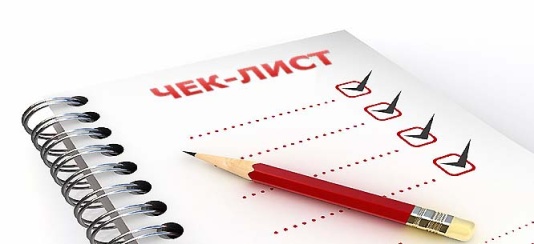 Разработано «ЭКОПСИ Консалтинг»
8
Привыкайте жить в неопределенном мире. Неопределенность – надолго – это единственное, что известно точно
Уравнение с Х неизвестными:

Цена на нефть
Уровень инфляции
Курс валют
Степень обнищания населения
Будут ли бунты
Политические решения
Экономические решения
Война или Мир
…
Вертикаль неопределенности от помбура до барака
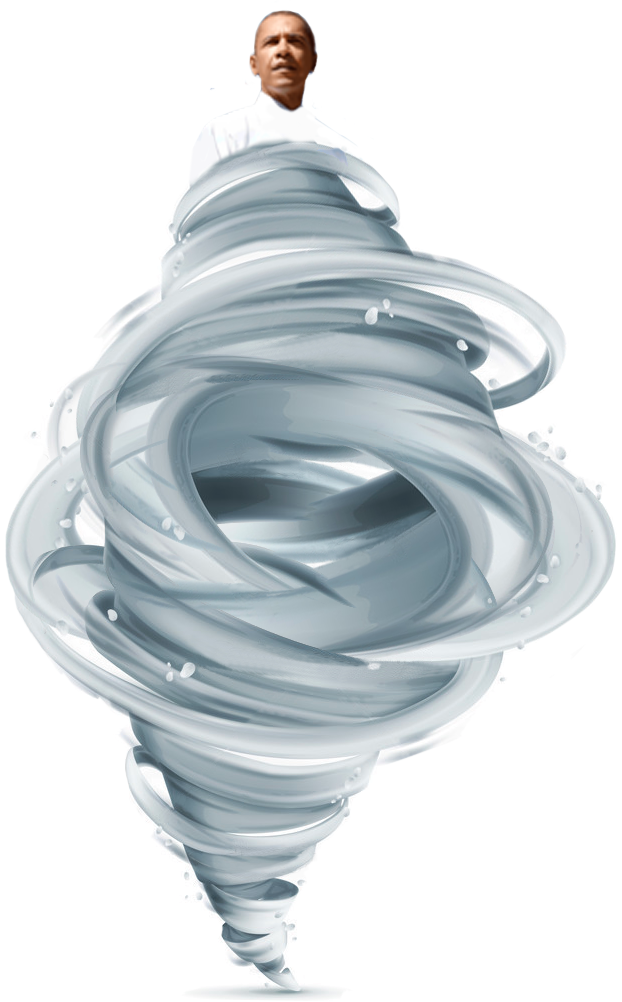 “ Есть ощущение вероятности повышения цен, но до какого уровня и насколько быстро, это пока не ясно ”
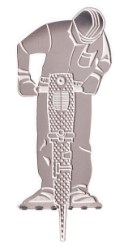 Аркадий Дворкович, 28.01.2015
Разработано «ЭКОПСИ Консалтинг»
9
И как вы будете управлять?
Основные КПЭ вашей компании вышли из-под вашего контроля. Неизвестно:

Как спрос зависит от выставленной цены
Насколько упадут доходы компании
Насколько вырастут расходы
Насколько повысится стоимость денег
Какие инвестиции дадут отдачу и какую
Какие планки «порог», «цель», «вызов» являются осмысленными
Сколько людей вам понадобится завтра
…
Вертикаль неопределенности от помбура до барака
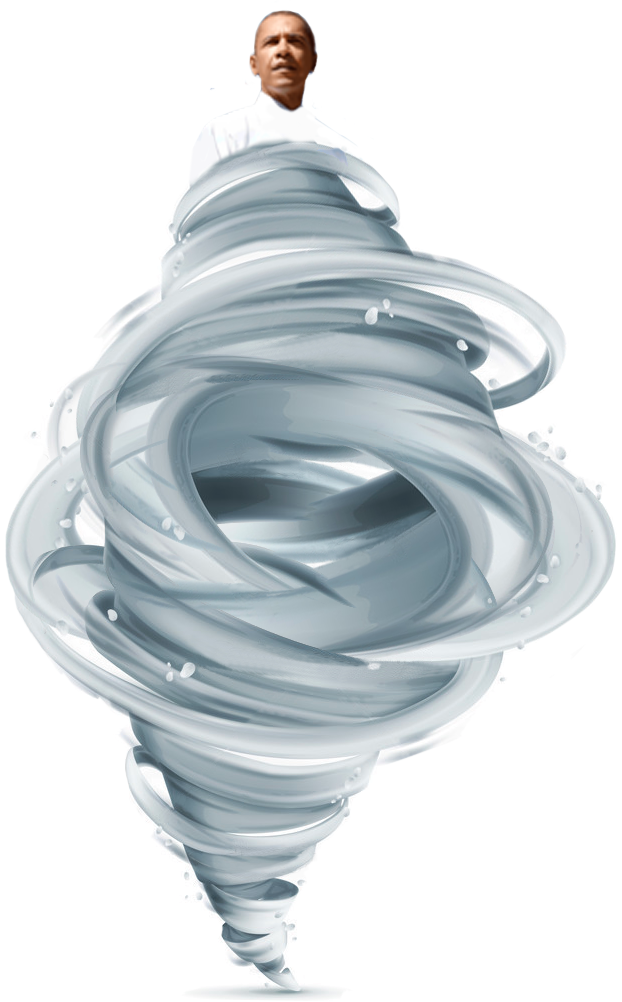 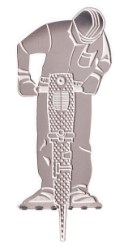 Разработано «ЭКОПСИ Консалтинг»
10
Нужна новая парадигма управления
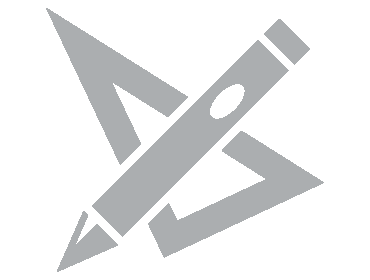 Было
Нужно
Стратегический фокус – РОСТкачество вытекает из задач роста, т.е. вторично
Стратегический фокус – КАЧЕСТВОрост – оппортунистически
Разработано «ЭКОПСИ Консалтинг»
11
Новый подход к управлению спасет не только компанию, но и человечество
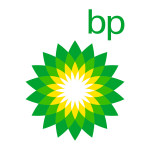 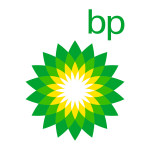 Стратегия роста
Стратегия качества
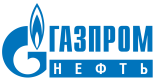 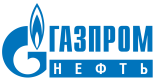 Стратегия роста
Стратегия качества
Стратегия роста
Стратегия роста
Стратегия роста
Стратегия качества
Кризис пере-производства
Благо-денствие
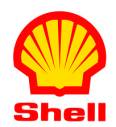 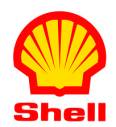 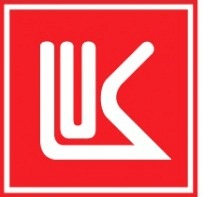 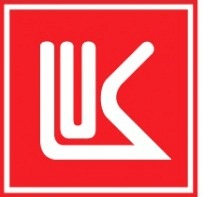 Стратегия роста
Стратегия качества
Стратегия роста
Стратегия качества
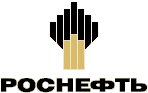 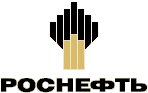 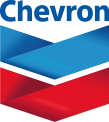 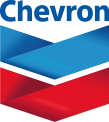 Стратегия роста
Стратегия качества
А вы когда-нибудь задумывались, что одновременная реализация всех задуманных компаниями стратегий ведет к глобальному кризису?
Может, так лучше?
Разработано «ЭКОПСИ Консалтинг»
12
Рост: стратегия или оппортунизм?
Основа планирования – долгосрочное амбициозное видение (к 2020 году миллиарды…)
Гибко реагируем на открывающиеся бизнес-возможности
Цель – повышение доли рынка и прибыли
(и эта цель не главная; главное – счастье клиента и сотрудников)
Цель – повышение стоимости
Просчитываем направления развития на основе маркетинговых прогнозов
Основываемся на предпринимательской тактической интуиции
Крупные инвестиции путем внешних заимствований
Инвестируем из прибыли, минимизируя заемный капитал
Лидер – амбициозный визионер
Лидер – практичный делатель
Разработано «ЭКОПСИ Консалтинг»
13
Качество:  рычаг для роста или самоцель?
Разработано «ЭКОПСИ Консалтинг»
14
Новые элементы регулярного управления
Делается для PR
Жизненно необходима – рамка для всей деятельности
Миссия компании
Стоимость
Выручка
Прибыль
Доля рынка
Счастье клиента (опрос)
Качество услуги/продукта (экспертиза)
Доля рынка и прибыль – дополнительно
КПЭ для компании
PR, GR, финансы – в прямом подчинении г.д.; производство – 
внизу. Множим специализированные подразделения
Производство и R&D – в прямое подчинение г.д.
Укрупняем подразделения
Оргструктура
КПЭ, декомпозированные из КПЭ компании, т.е. прежде всего финансовые и производственные
Успех проектов по развитию существующих и созданию новых продуктов/услуг
Цели менеджеров
Коллективный бонус – все в одной лодке. Признание заслуг в области качества и за успех проектов развития
Мотивация менеджеров
Платим деньги за достижение индивидуальных целей
Разработано «ЭКОПСИ Консалтинг»
15
Элементы антикризисного управления
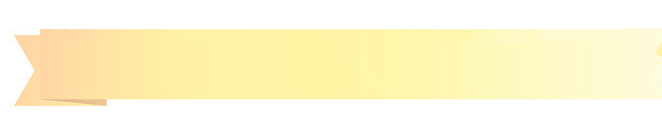 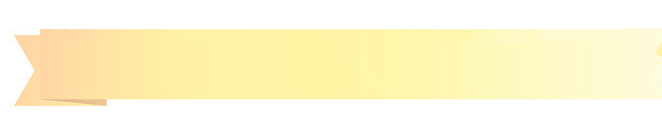 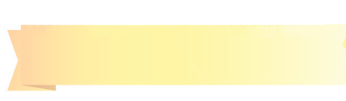 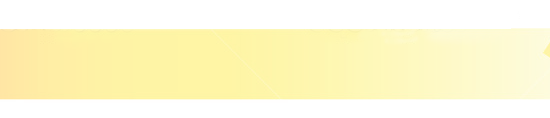 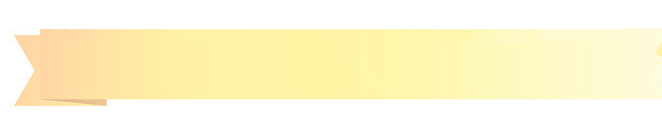 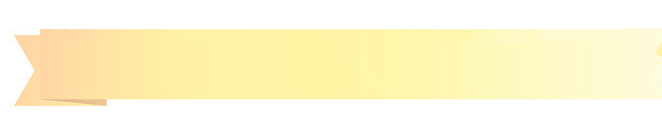 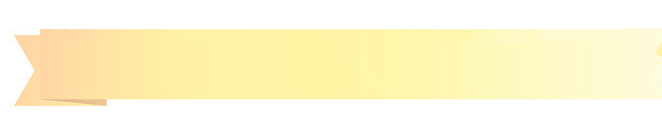 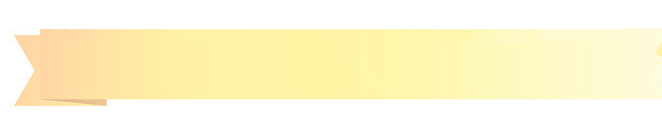 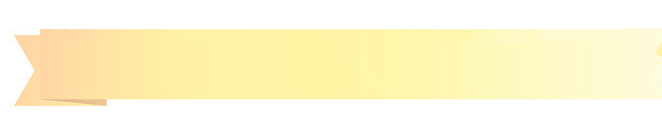 Разработано «ЭКОПСИ Консалтинг»
16
Элементы антикризисного управления
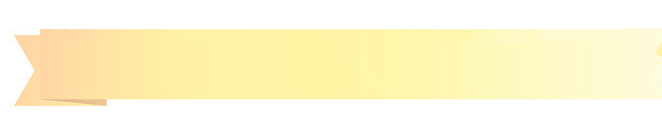 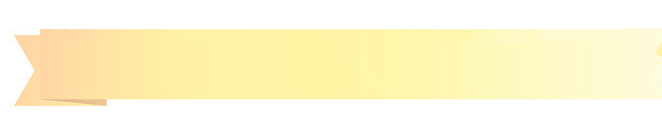 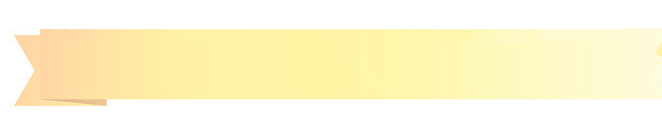 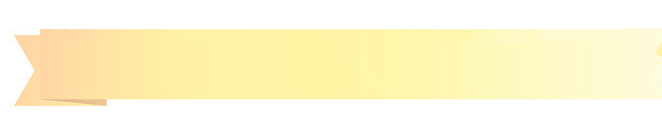 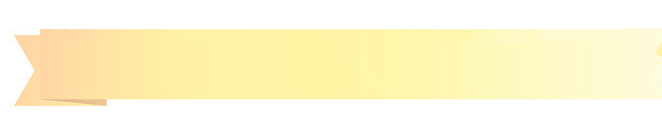 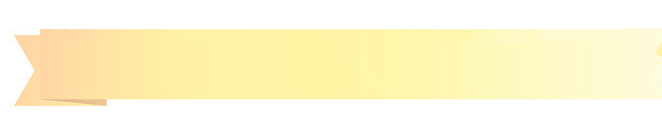 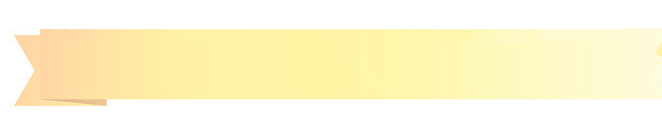 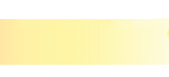 Разработано «ЭКОПСИ Консалтинг»
17
Элементы антикризисного управления
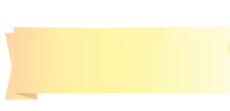 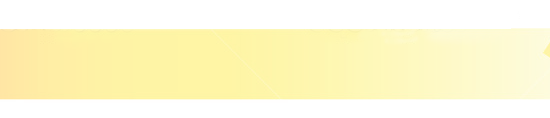 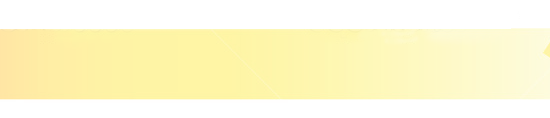 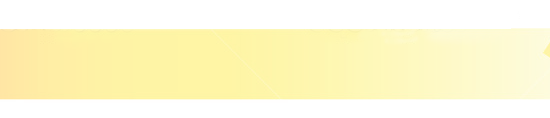 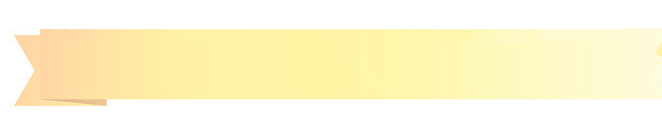 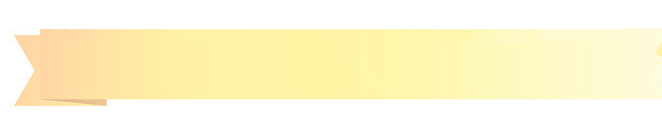 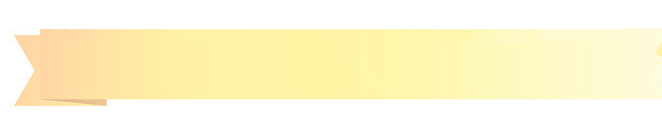 Разработано «ЭКОПСИ Консалтинг»
18
Получили ли Ваше предприятие выгоду от ВТО?
Позитивный эффект
Нет эффекта
Небольшой негативный эффект
Серьезный негативный эффект
Какую помощь со стороны государства Вы считаете наиболее правильной?
Дешевые кредиты для предприятий отрасли
Поддержка инвестиционных программ госмонополий -государственные инвестиции в инфраструктурные проекты
Госрегулирование цен на сырье
Снижение налогов
Полная или частичная национализация предприятий
Покрытие убытков стратегических предприятий отрасли в кризисный год
Иное
Какие действия Вы предпримите в первую очередь для снижения последствий кризиса?
Сокращать накладные (коммерческие, общепроизводственные) расходы
Сокращать выплаты топ-менеджерам и руководителям
Сокращать персонал
Пересматривать условия договоров с клиентами (снижение отсрочек, увеличение предоплаты)
Наращивать обороты продаж любыми способами
Увеличивать долю государственных заказов в своем портфеле
Иное
Планируете ли Вы изменение численности персонала?
Планируем дополнительный набор
Численность меняться не будет
Сокращаем на 10%
Сокращаем на 20%
Сокращаем на 30%
Сокращаем на 50%
Что на Ваш взгляд является ключевым фактором успеха для выживания в кризис?
Помощь государства
Личные связи генерального директора
«Боевой дух» персонала
Предприятия отрасли координируют усилия и выступают «единым фронтом»
Агрессивный выход на международные ранки
Быстрое и радикальное сокращение расходов, включая персонал
Контактная информация
info@ecopsy.ru
Москва, ул. Долгоруковская, 7
Тел.: +7 (495) 645 21 15
www.ecopsy.ru
www.facebook.com/ecopsy.ru
24